Session 3Responding to External Attacks
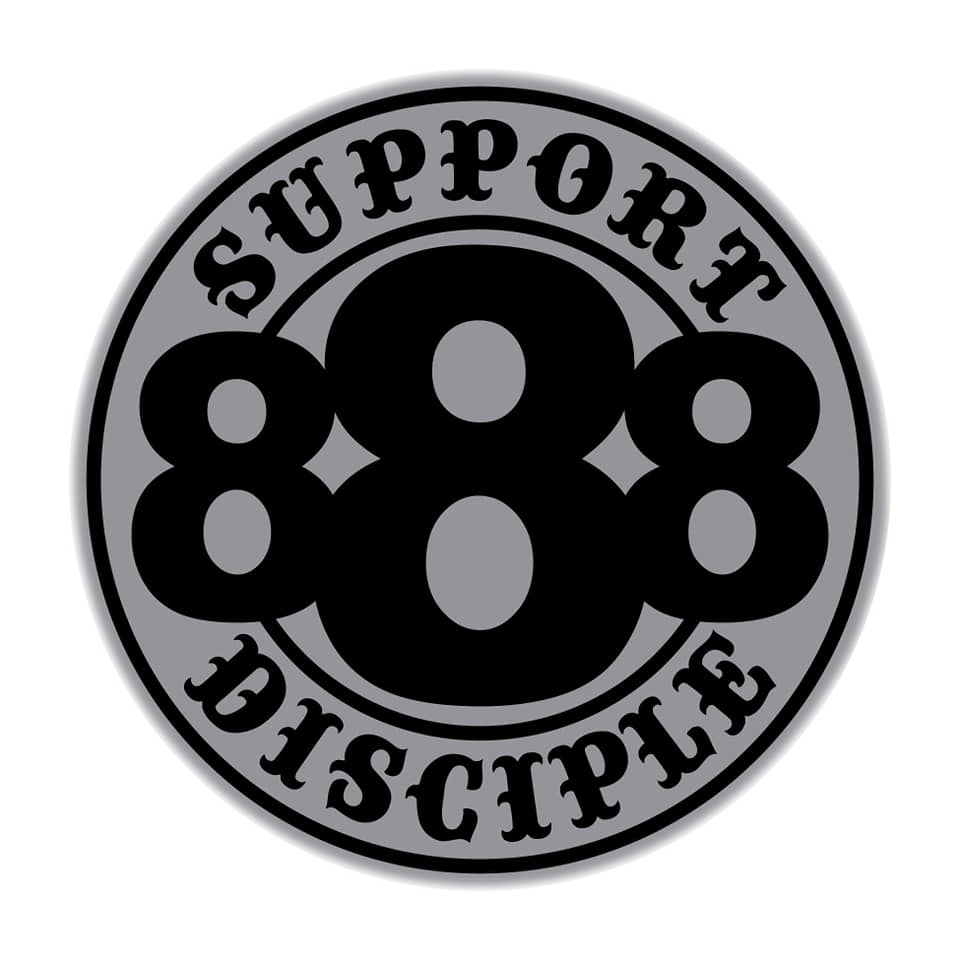 External Attacks
Temptations: Typically feel stronger than fleshly temptations
Oppression: Often described as a feeling of heaviness; can involve assaults on one’s mind
Mental assaults sometimes referred to as “obsession”
Afflictions & Attacks on Resources/Relationships: Can come directly from the enemy or stem from curses
MUCH more frequently than westerners recognize
Physical Assaults by Spirits
Persecution
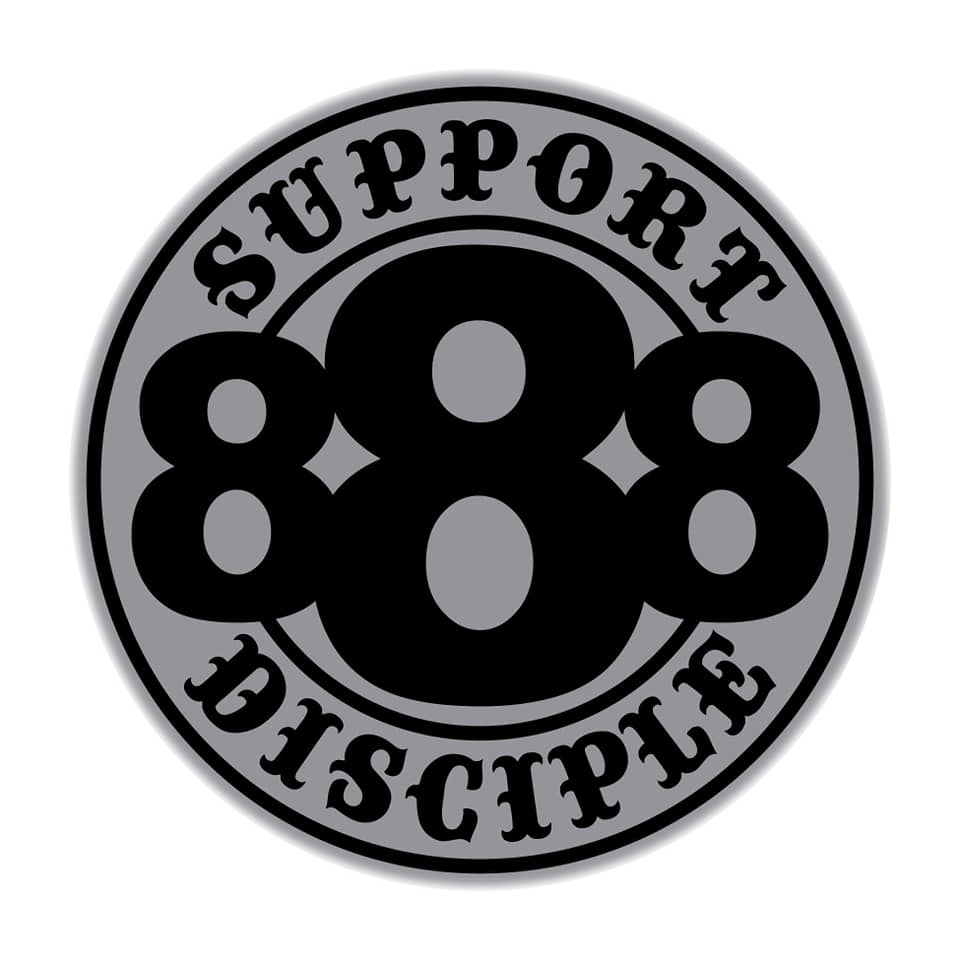 Full Armor of God
Eph. 6:13-17: Therefore, put on the armor of God, that you may be able to resist on the evil day and, having done everything, to hold your ground. So stand fast with your loins girded in truth, clothed with righteousness as a breastplate, and your feet shod in readiness for the gospel of peace. In all circumstances, hold faith as a shield, to quench all the flaming arrows of the evil one. And take the helmet of salvation and the sword of the Spirit, which is the word of God.
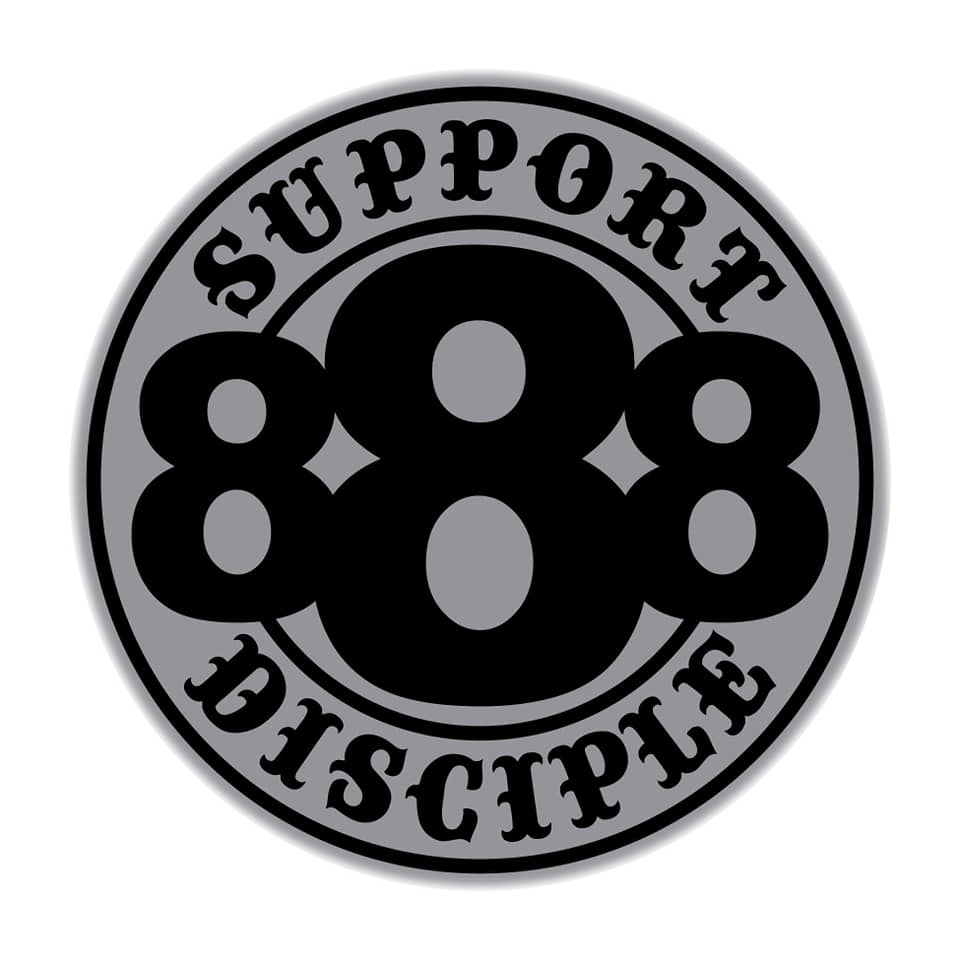 Full Armor of God
Truth: “You will know the truth, and the truth will set you free” John 8:32—The enemy’s a deceiver, so we must be immersed in and have experience with the Truth
Renounce lies and false beliefs, affirm and live out truth
Righteousness: Phil. 3:8-10
I even consider everything as a loss because of the supreme good of knowing Christ Jesus my Lord… that I may gain Christ and be found in him, not having any righteousness of my own based on the law but that which comes through faith in Christ, the righteousness from God, depending on faith to know him and the power of his resurrection
Repent from, confess, and renounce sin & walk faithfully w/Christ
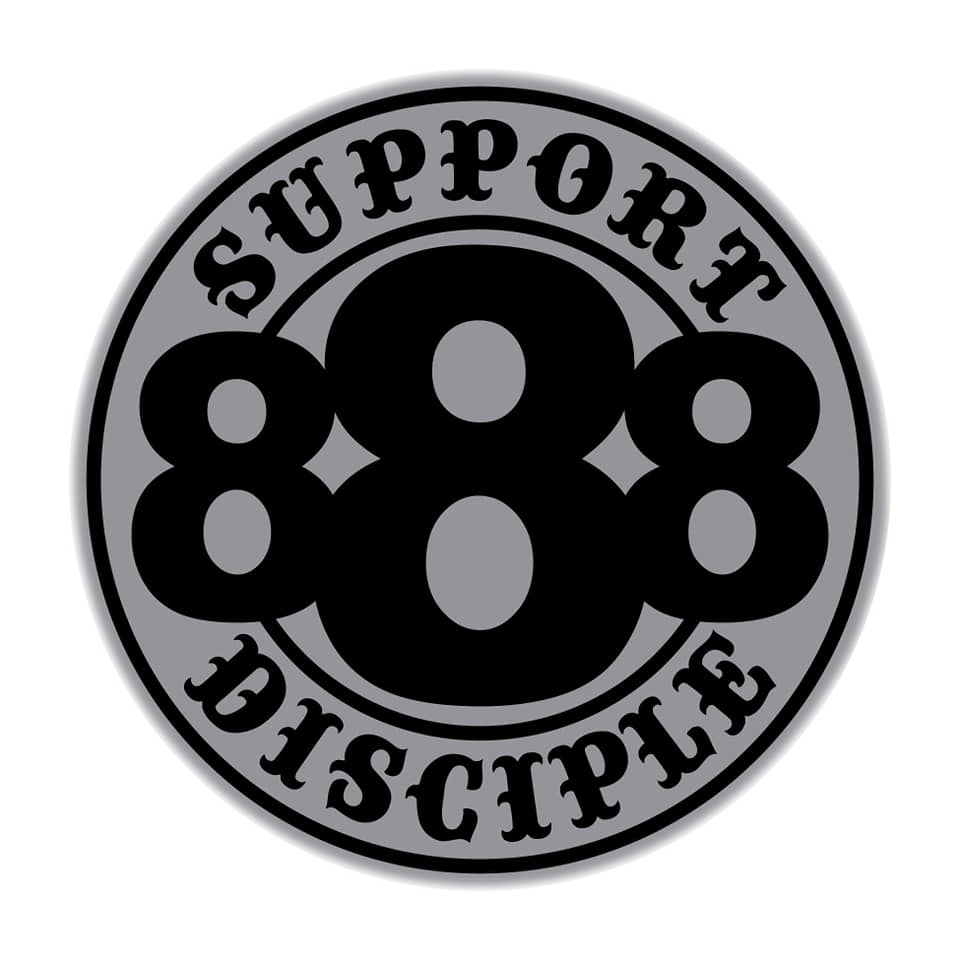 Full Armor of God
Preparation of the Gospel of Peace: 1 Peter 3:15: “But sanctify Christ as Lord in your hearts. Always be ready to give an explanation to anyone who asks you for a reason for your hope.”
Understand the Gospel and know the reconciliation and peace that comes from it so you can confidently share with others
Know your testimony!
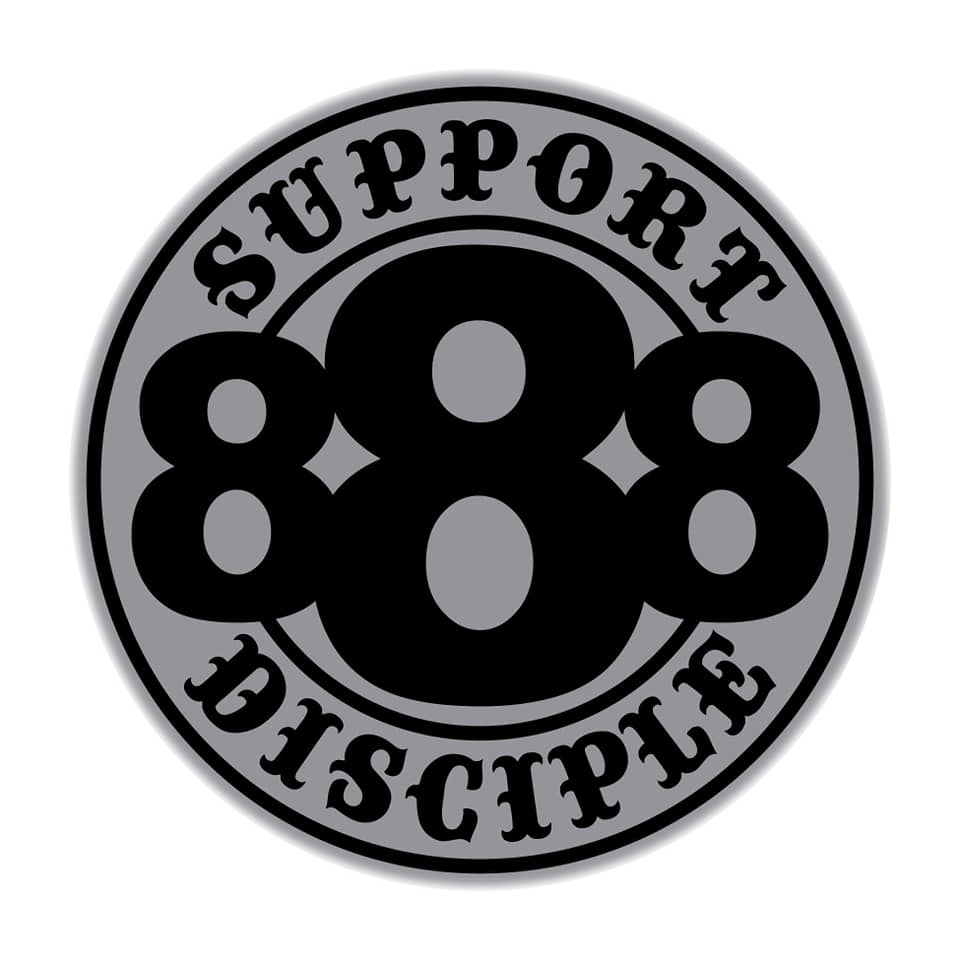 Full Armor of God
Faith: Rom. 5:1: Therefore, since we have been justified by faith, we have peace with God through our Lord Jesus Christ
“God indeed is my salvation; I am confident and unafraid. For the Lord is my strength and my might, and he has been my salvation.” Is. 12:2
We must have faith God is true when He says who we are and what He has done, is doing, and will do
Enemy tries to intimidate—faith is the confidence in God needed to remain unafraid
Faith should NOT make us arrogant or prideful to where we pick fights
Affirm faith in Christ and in God’s promises, renounce doubt and fear
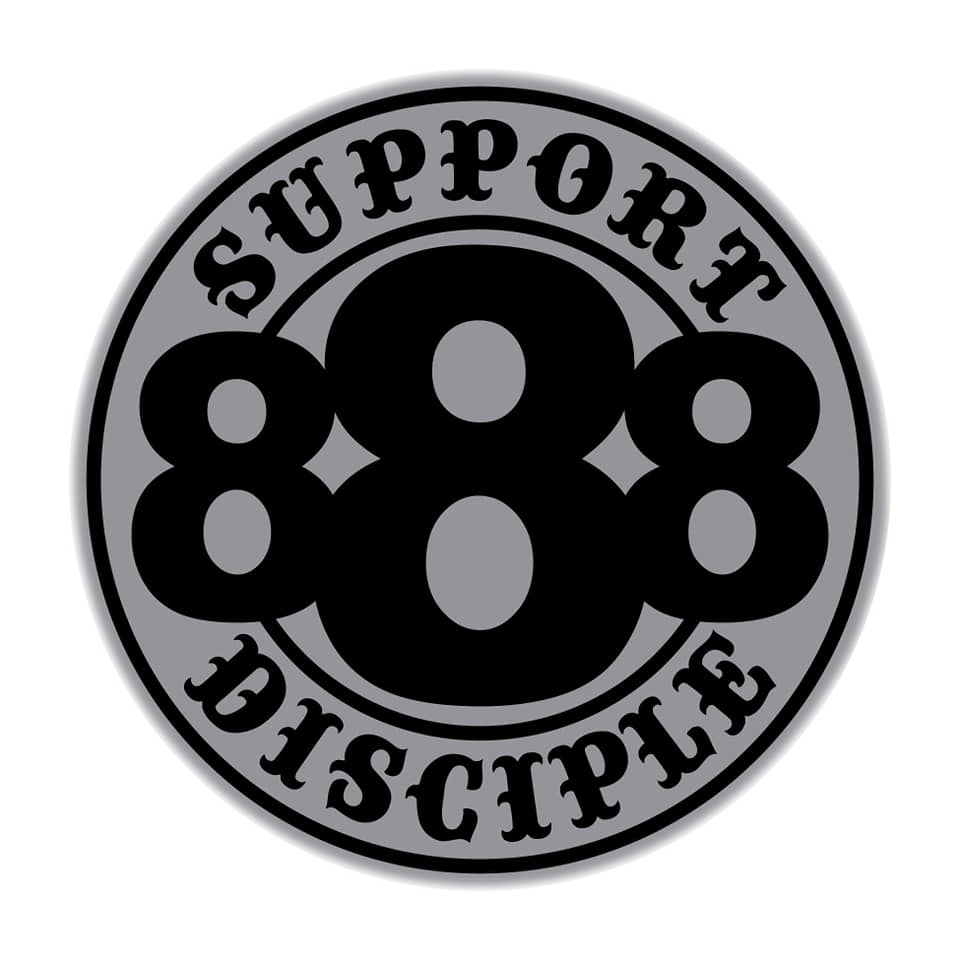 Full Armor of God
Salvation: Rom. 10:9: For, if you confess with your mouth that Jesus is Lord and believe in your heart that God raised him from the dead, you will be saved
2 Tim. 1:9-10: He saved us and called us to a holy life, not according to our works but according to his own design and the grace bestowed on us in Christ Jesus before time began, but now made manifest through the appearance of our savior Christ Jesus, who destroyed death and brought life and immortality to light through the gospel
We must commit and submit ourselves wholly to Him, allowing Him to transform our hearts and minds
Rom. 12:2: Be transformed by the renewal of your mind
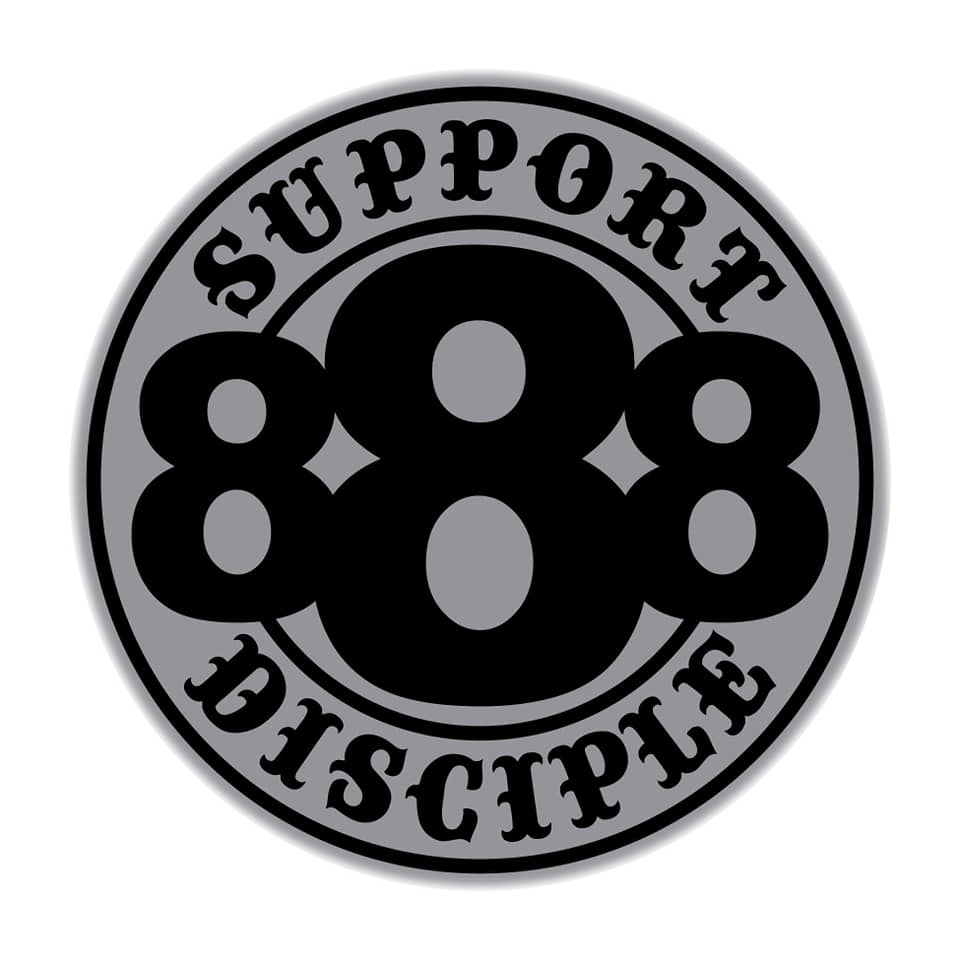 Full Armor of God
Sword of the Spirit:
Heb. 4:12: Indeed, the word of God is living and effective, sharper than any two-edged sword, penetrating even between soul and spirit, joints and marrow, and able to discern reflections and thoughts of the heart.
Is. 49:2: He made my mouth like a sharp-edged sword (ref. Christ)
2 Tim. 3:16: All Scripture is inspired by God, useful for teaching, for refutation, for correction, and for training in righteousness
2 Peter 1:20-21: There is no prophecy of scripture that is a matter of personal interpretation, for no prophecy ever came through human will; but rather men moved by the Holy Spirit spoke from God.
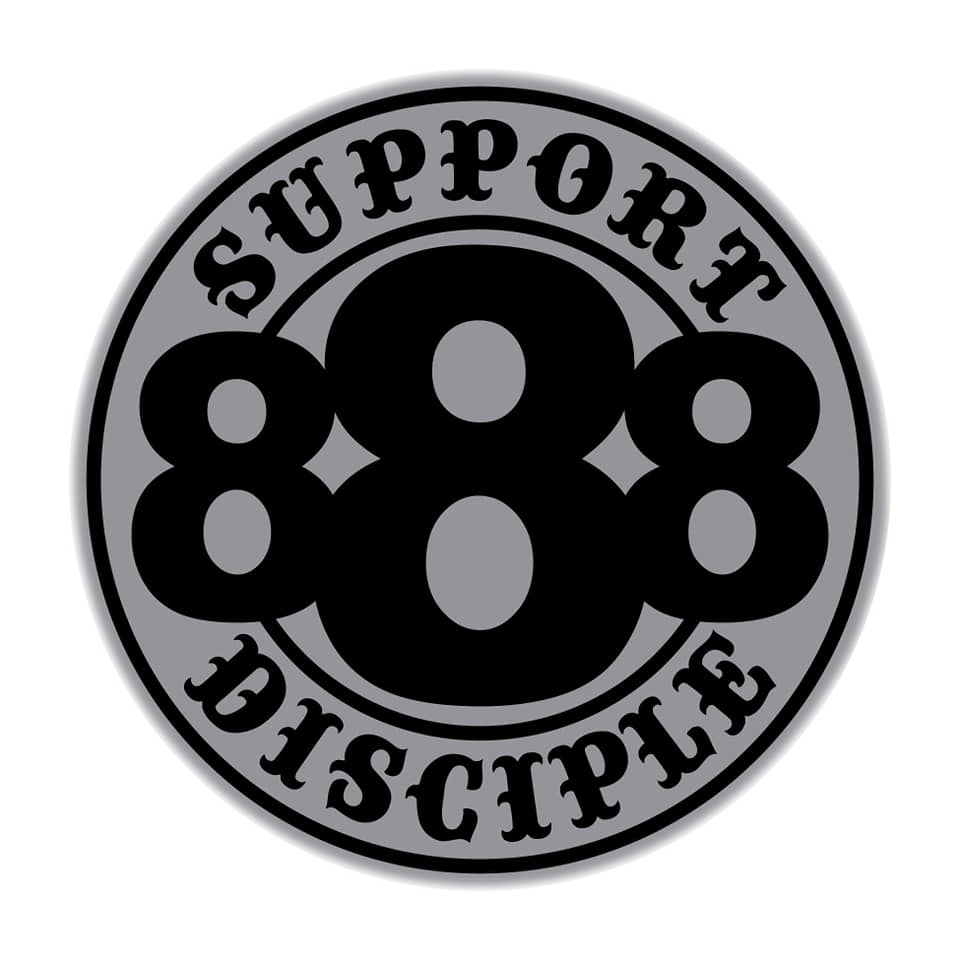 Quick Review
Salvation: Continually commit and submit yourself to Christ
Truth: Renounce false beliefs/lies whenever you recognize them in yourself and replace them by affirming truth
Righteousness: Continually repent from, confess, and renounce sins (and your desires for them) whenever you see them
Preparation of the Gospel of Peace: Grow in helping others be reconciled to God and experience His healing & peace
Faith: Trust/Rely on God and His promises and renounce doubt, fear, and disbelief
Sword of the Spirit: Grow in your understanding of Scripture
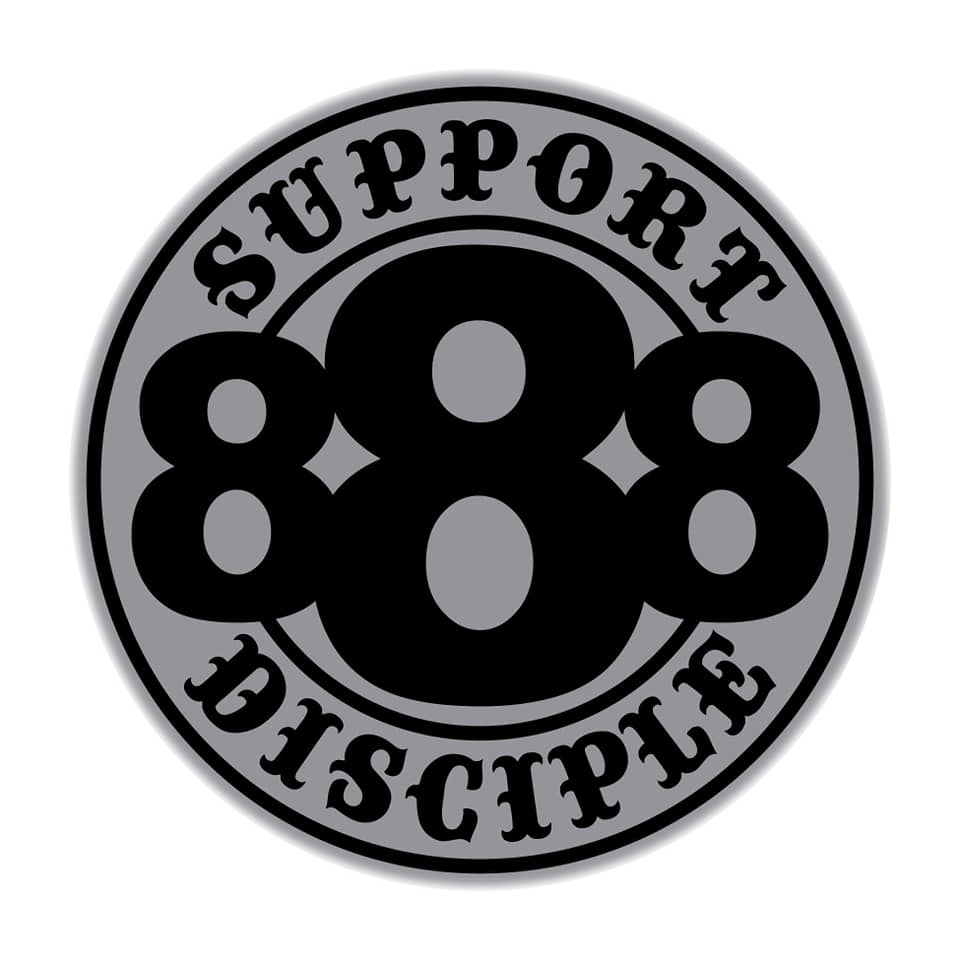 Notice the Connections?
Enemy attacks with lies
Enemy tempts & snares w/sin
Enemy promotes doubts & fear
Enemy seeks our death by setting our minds against God
Enemy wants to stop the Gospel
Enemy wants us defenseless against his attacks
Defended with truth
Defended with righteousness
Shielded by faith
Salvation in Christ gives us eternal life & renews our minds
We must be ever ready to share it
We are armed with the Sword of the Spirit
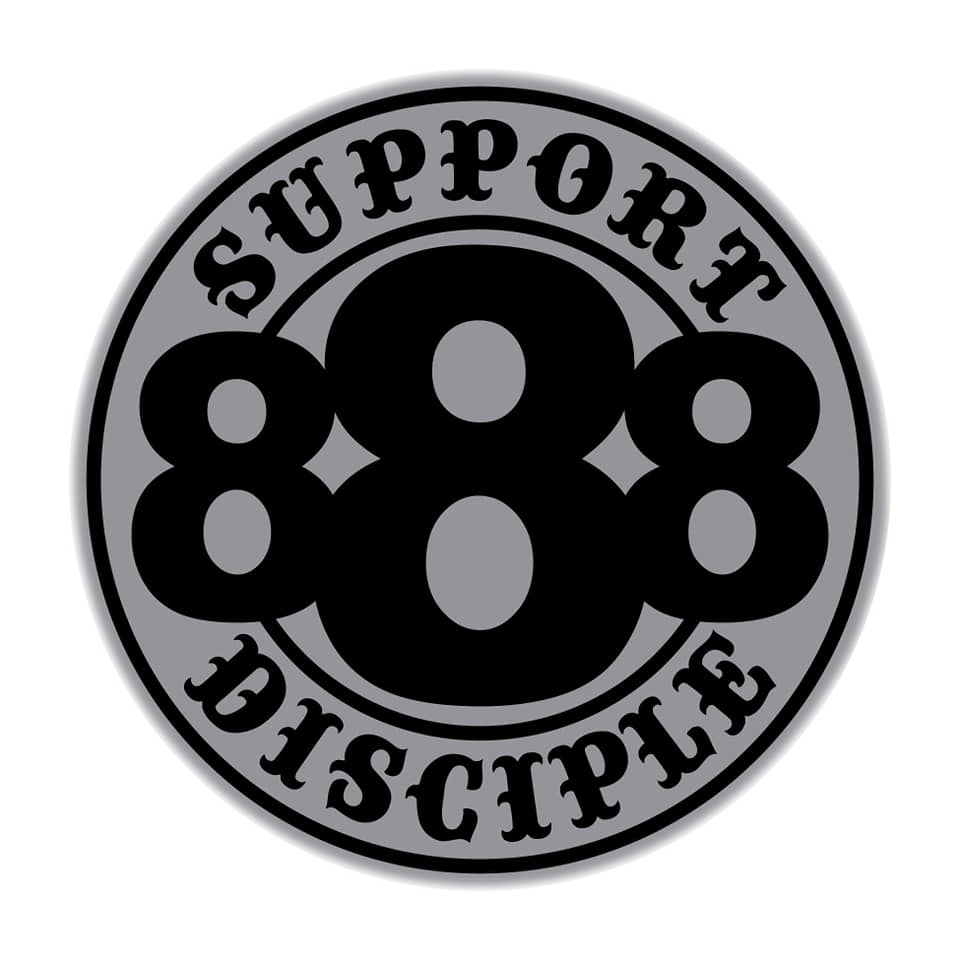 Putting It to Work
1 Peter 1:13: Therefore, gird up the loins of your mind, live soberly, and set your hopes completely on the grace to be brought to you at the revelation of Jesus Christ.
Prepare & protect your mind
Live rightly & get your passions & desires rightly ordered & focused
Focus on the hope found in Jesus Christ & bring it all back to Him
PRAY!
Eph. 6:18: With all prayer and supplication, pray at every opportunity in the Spirit. To that end, be watchful with all perseverance and supplication for all the holy ones
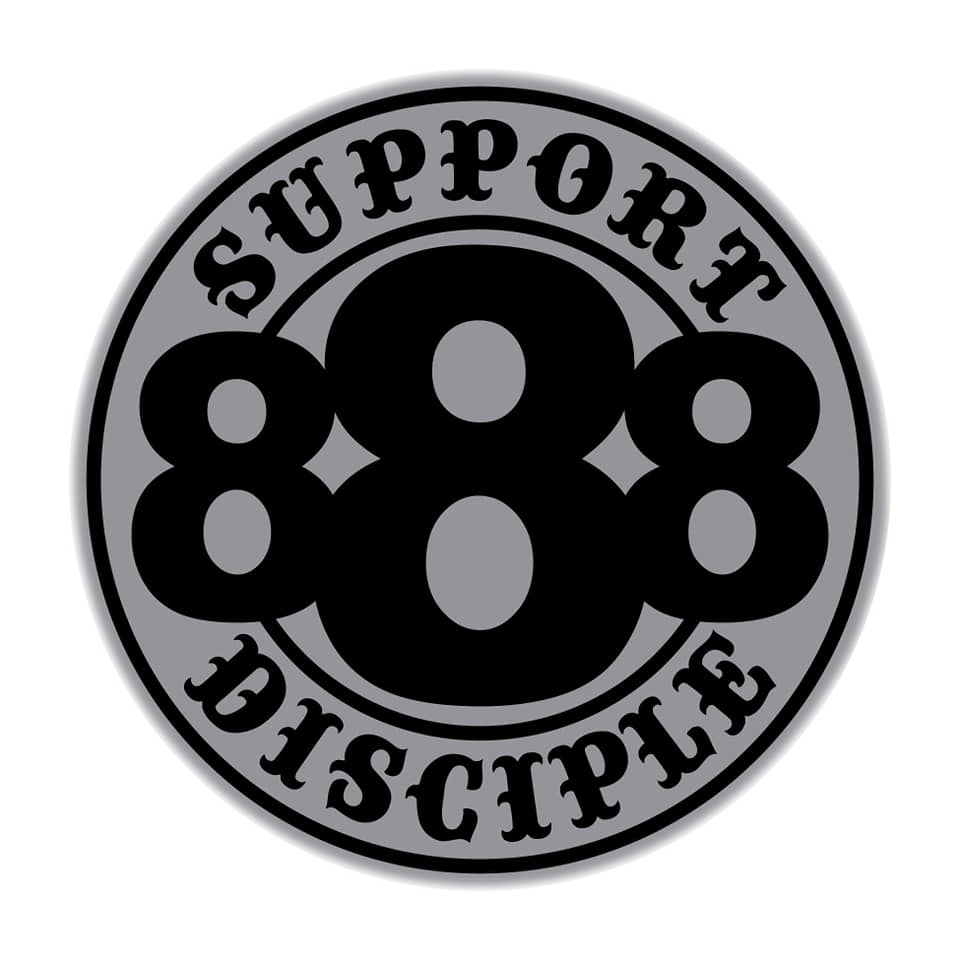 Simple Armor of God Prayer
In the Name of Jesus Christ, I take up and put on
The Helmet of Salvation
The Breastplate of Righteousness
The Belt/Girdle/Waist Guard/Tunic of Truth
The Preparation of the Gospel of Peace
The Shield of Faith, and
The Sword of the Spirit
Most of all and above all, I take up and put on the Lord Jesus Christ!
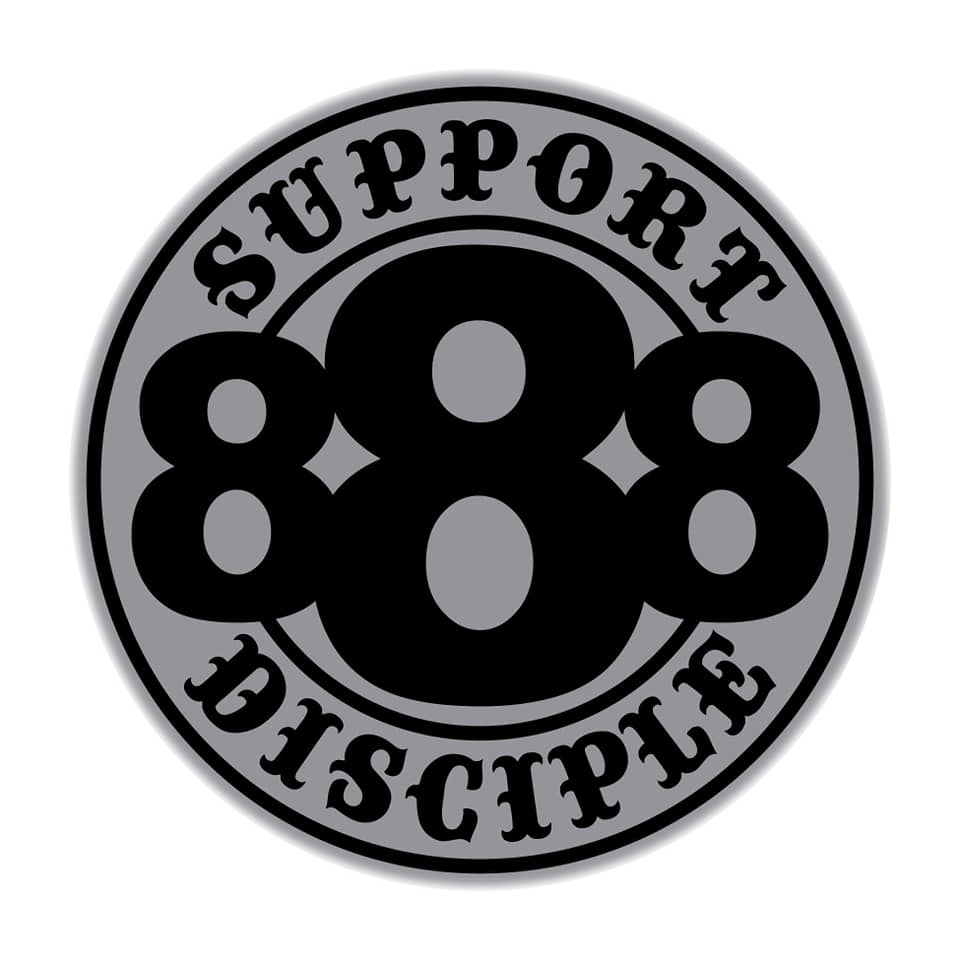 A Few Prayer Points
Recognize, Respond, & Resist! 🡪
Renounce enemy’s works
Temptations & desire for whatever’s offered
Lies—can include lies behind temptations
Sins, doubts, habits, and resentments
Utilize authority in Christ
Rebuke and send away assaulting/tempting spirits
Cancel enemy assignments
Break curses
Affirm & grow in truth
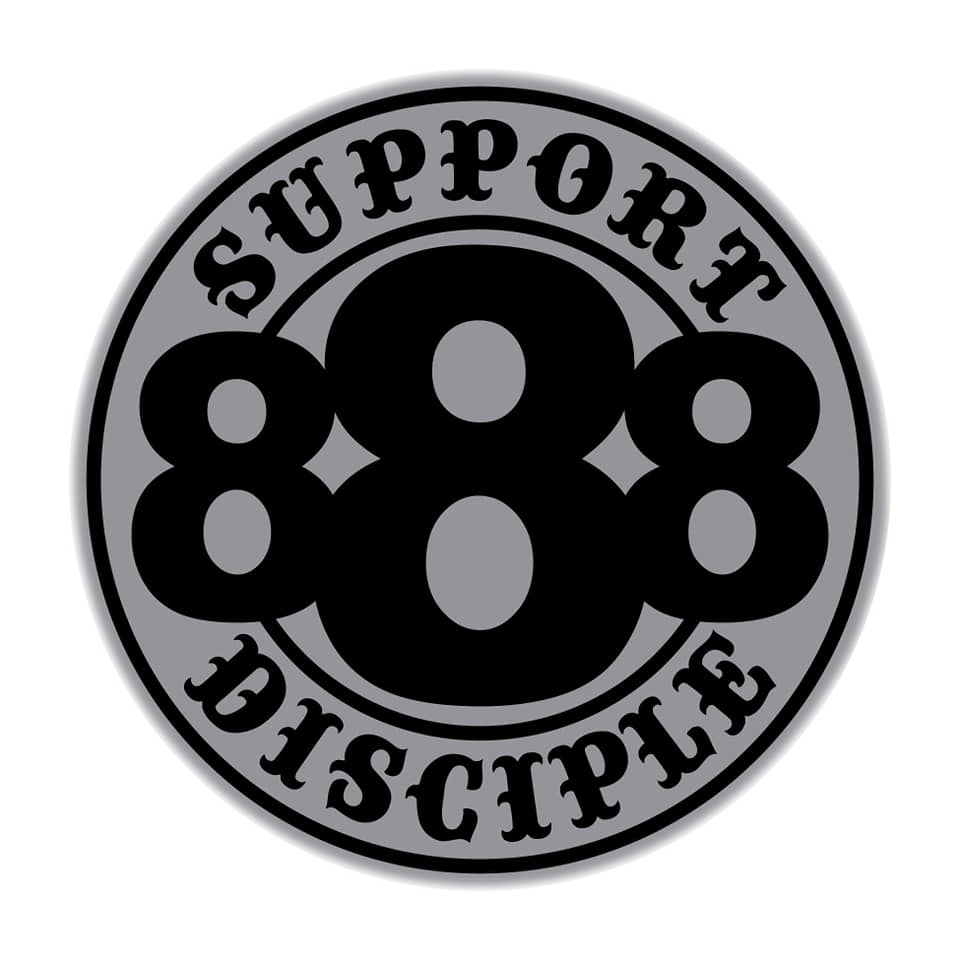 C.Q.s: Curses? Seriously?
100% real—and can have a significantly destructive impact!
There’s a spectrum: Word Curses to Blood Sacrifice Rituals
Word curses: e.g., “You’re stupid & will never amount to anything!”
Occultists vary in skill, knowledge, and power, so effectiveness varies
Self-cursing is EXTREMELY common; e.g., “I’m stupid”
Curses can be transmitted through objects
Defiled objects hidden on property, food, tattoo ink, etc.…
To fully break such curses, the objects must be found & dealt with
When breaking curses, always bless the sender
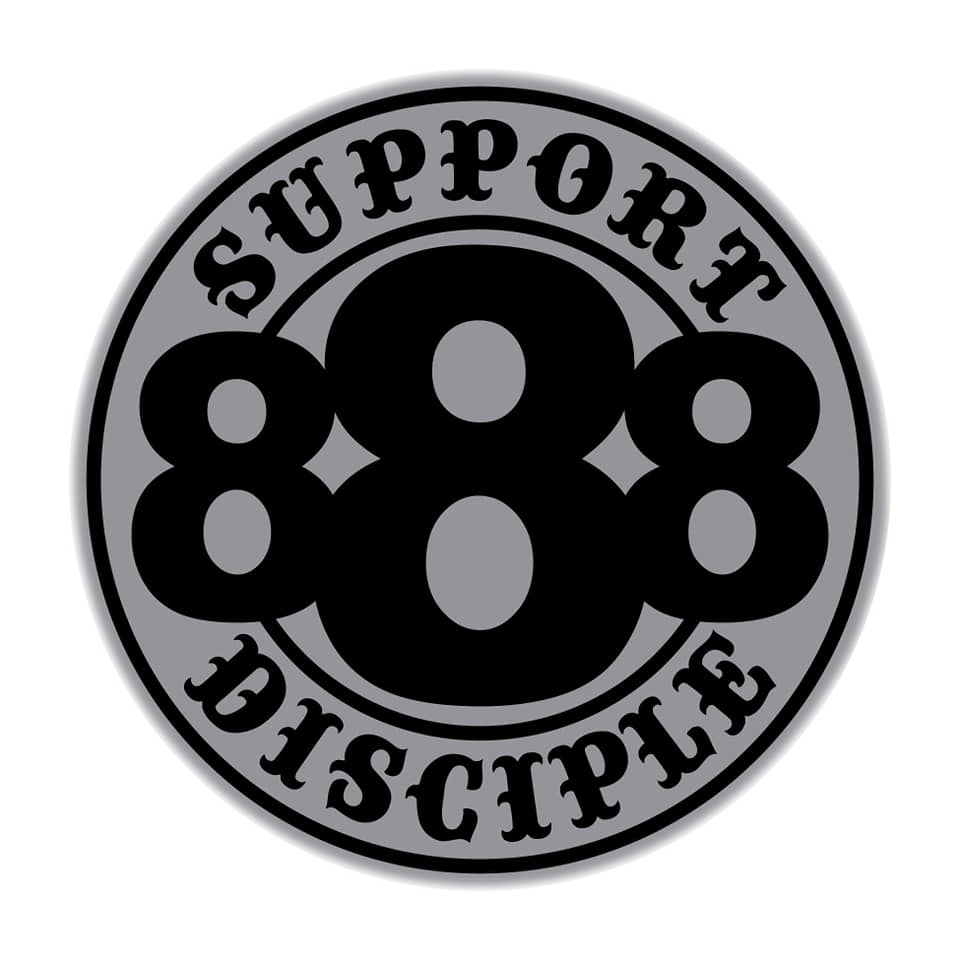 Exercise
Counter-Curse Model Prayer
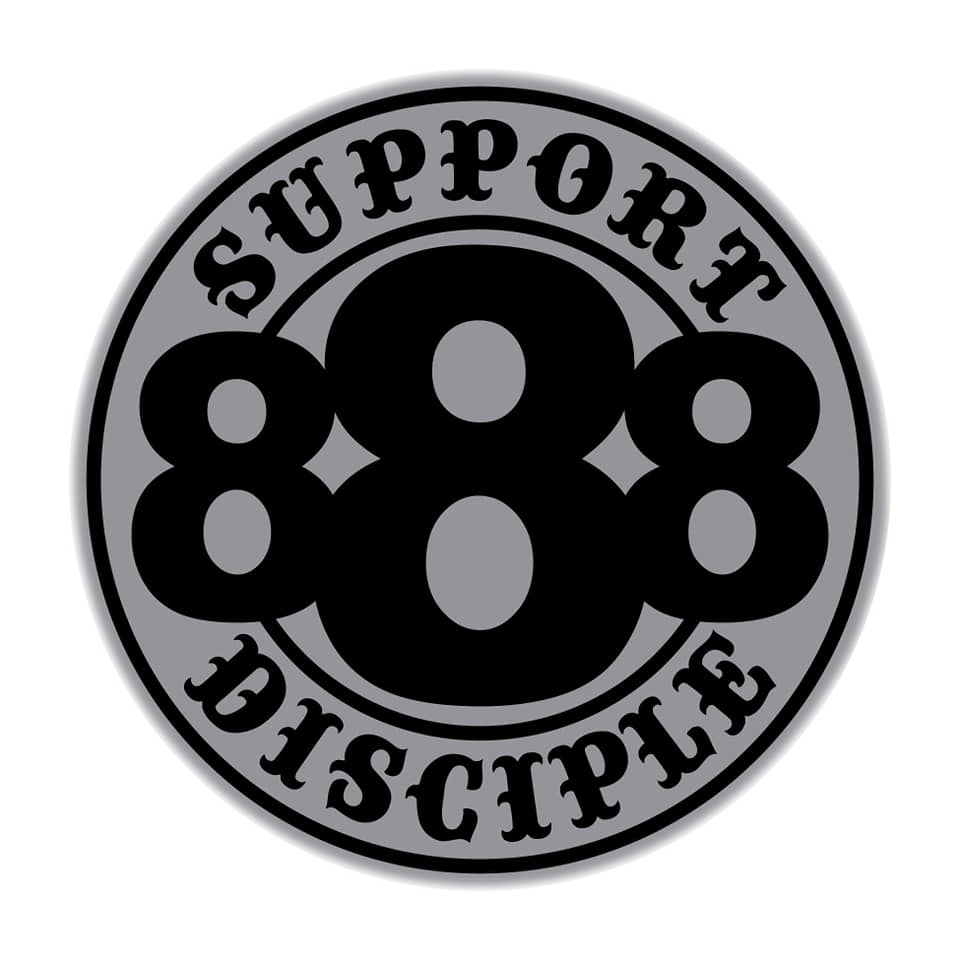 Cleansing Prayer
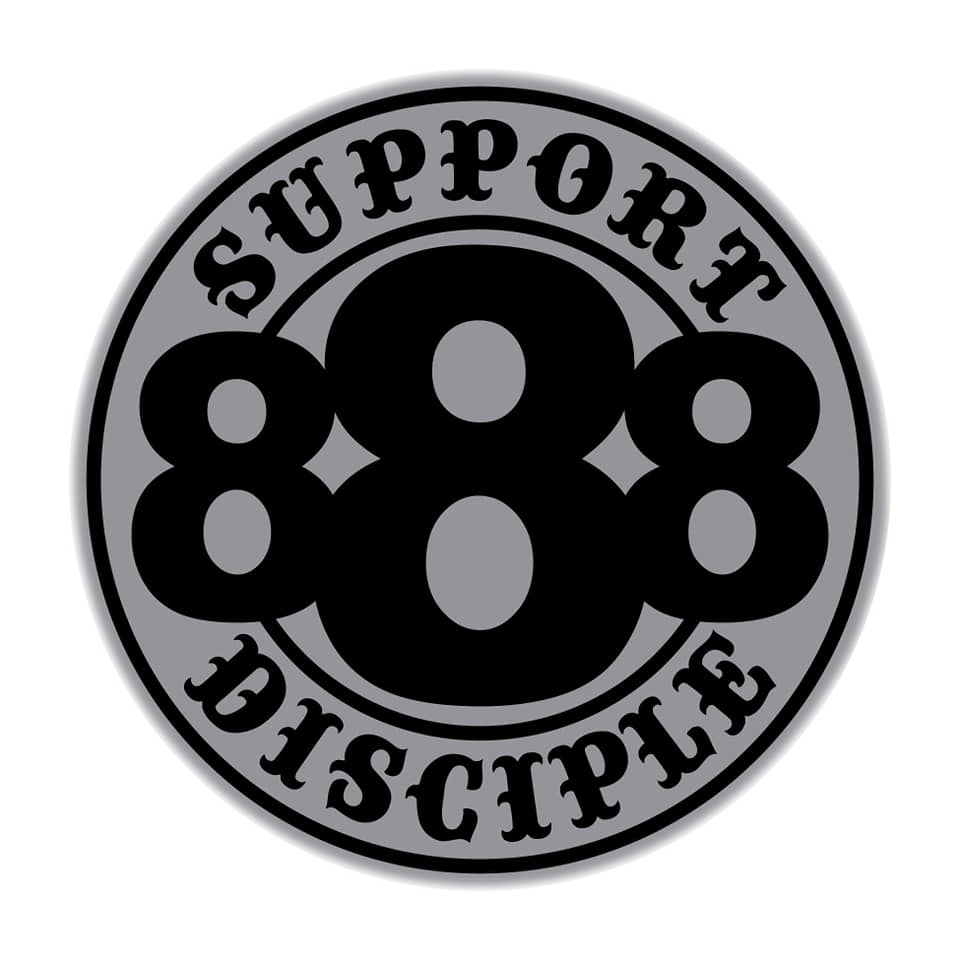 Short Debrief & Q&A
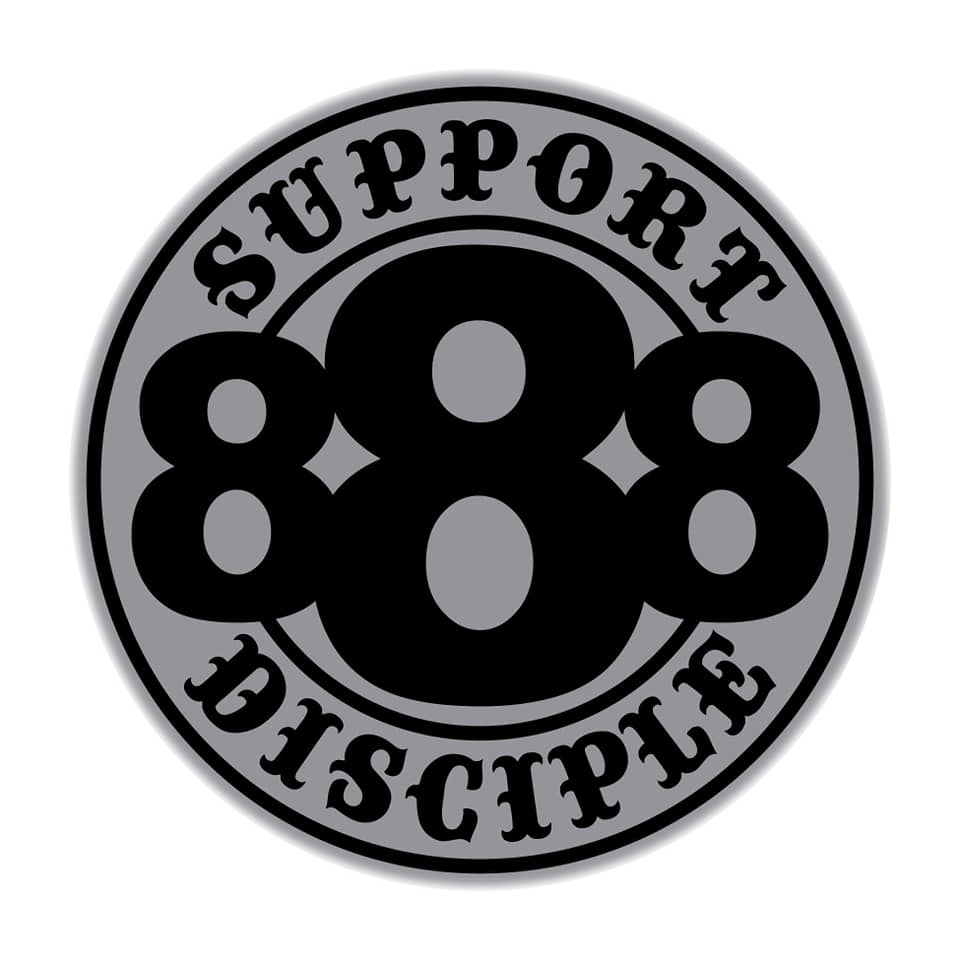